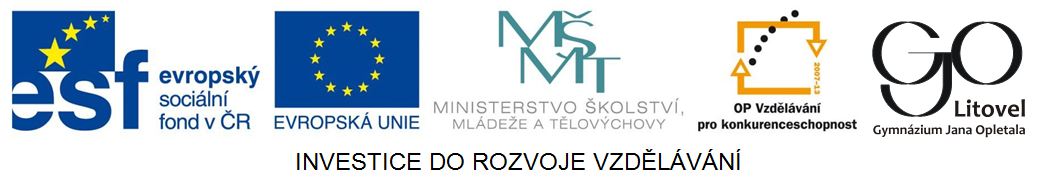 Mollové stupnice s béčky
Mollové stupnice
mají půltón mezi 2. - 3. a 5. - 6. stupněm
od durových stupnic se liší malou tercií
název stupnice zapisujeme malými písmeny

základní stupnicí je  a moll (půltóny: e-f a h-c),
nemá žádné předznamenání



       1.         2.          3.         4.          5.         6.         7.         8.
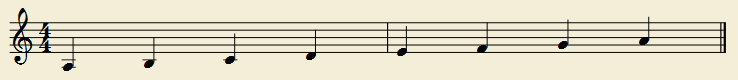 Odvozování mollových stupnic s béčky
novou stupnici stavíme vždy na 4. stupni předešlé stupnice
Příklad:
a moll je bez předznamenání, hledáme stupnici, která má jedno béčko  → a h c d e f g a (na 4. stupni a moll začíná stupnice d moll, která má 1 béčko)
aby bylo dodrženo pořadí půltónů (2.-3., 5.- 6.st), v nové stupnici vždy snižujeme 6. stupeň 
Příklad: 
d moll: d e f g a b c d
Odvozování moll stupnic s béčky
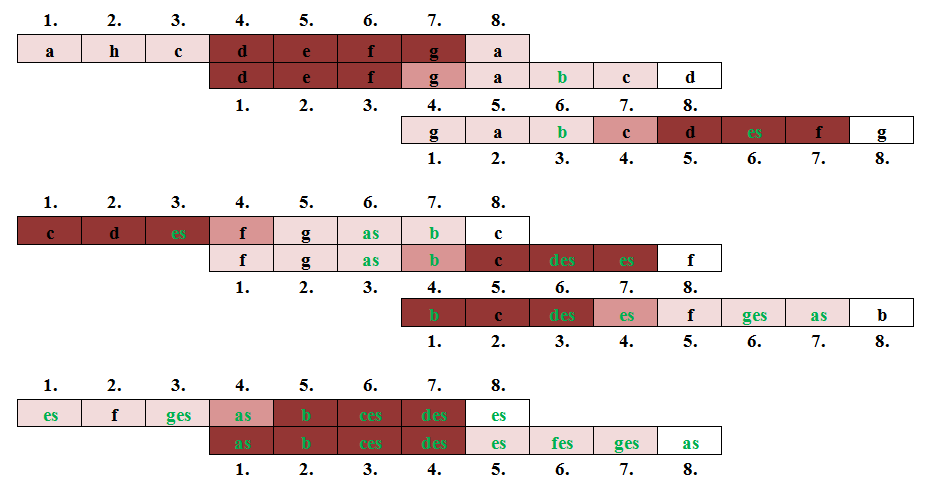 Předznamenání
předznamenání stupnic a tónin píšeme souhrnně na začátku každého řádku not v pořadí křížků tak, jak jdou za sebou
a moll – bez předznamenání



d moll – 1 béčko (bé)
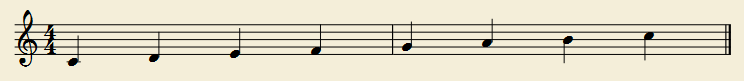 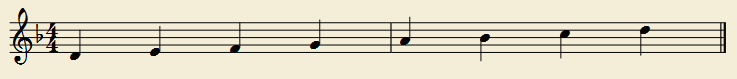 g moll – 2 béčka (bé, es)



c moll– 3 béčka (bé, es, as)



f moll– 4 béčka (bé, es, as, des)
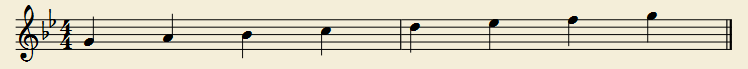 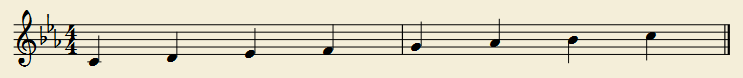 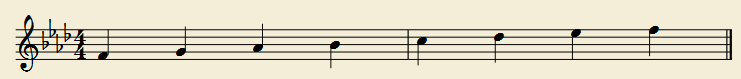 b moll – 5 béček (bé, es, as, des, ges)



es moll – 6  béček (bé, es, as, des, ges, ces)


as moll – 7 béček (bé, es, as, des, ges, ces, fes)
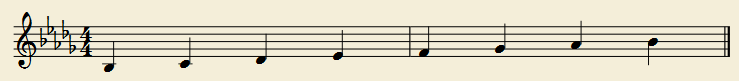 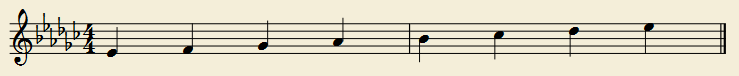 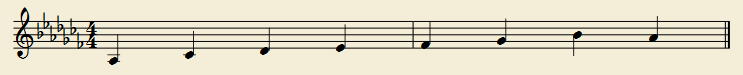 Nezapomeňte
pořadí béček ve stupnicích je:
bé, es, as, des, ges, ces, fes
pořadí mollových stupnic s béčky zachycuje tzv. kvartový kruh (stupnice se staví na 4. stupni –kvarta)
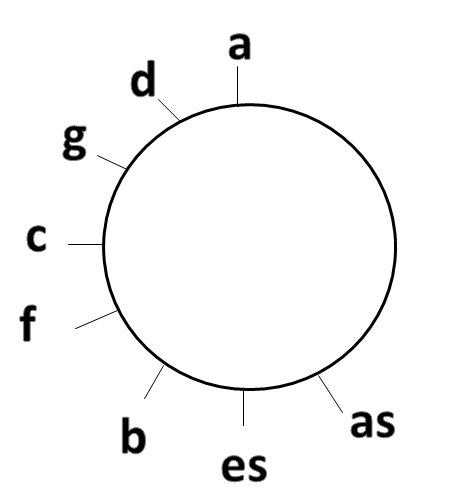 Zdroje:
ZENKL, Luděk. ABC hudební nauky. 6. vyd. Praha: Editio Supraphon, 1991, 197 s. ABC (Editio Supraphon). ISBN 80-705-8284-7.

Notové zápisy jsou vlastním dílem autora. Jsou provedeny pomocí freeware programu MuseScore. Dostupný pod licencí Download for free na www:
   < http://musescore.com/ >